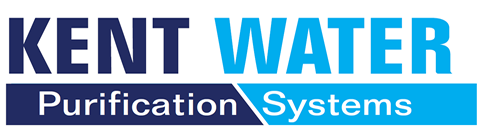 Why Water Testing ???
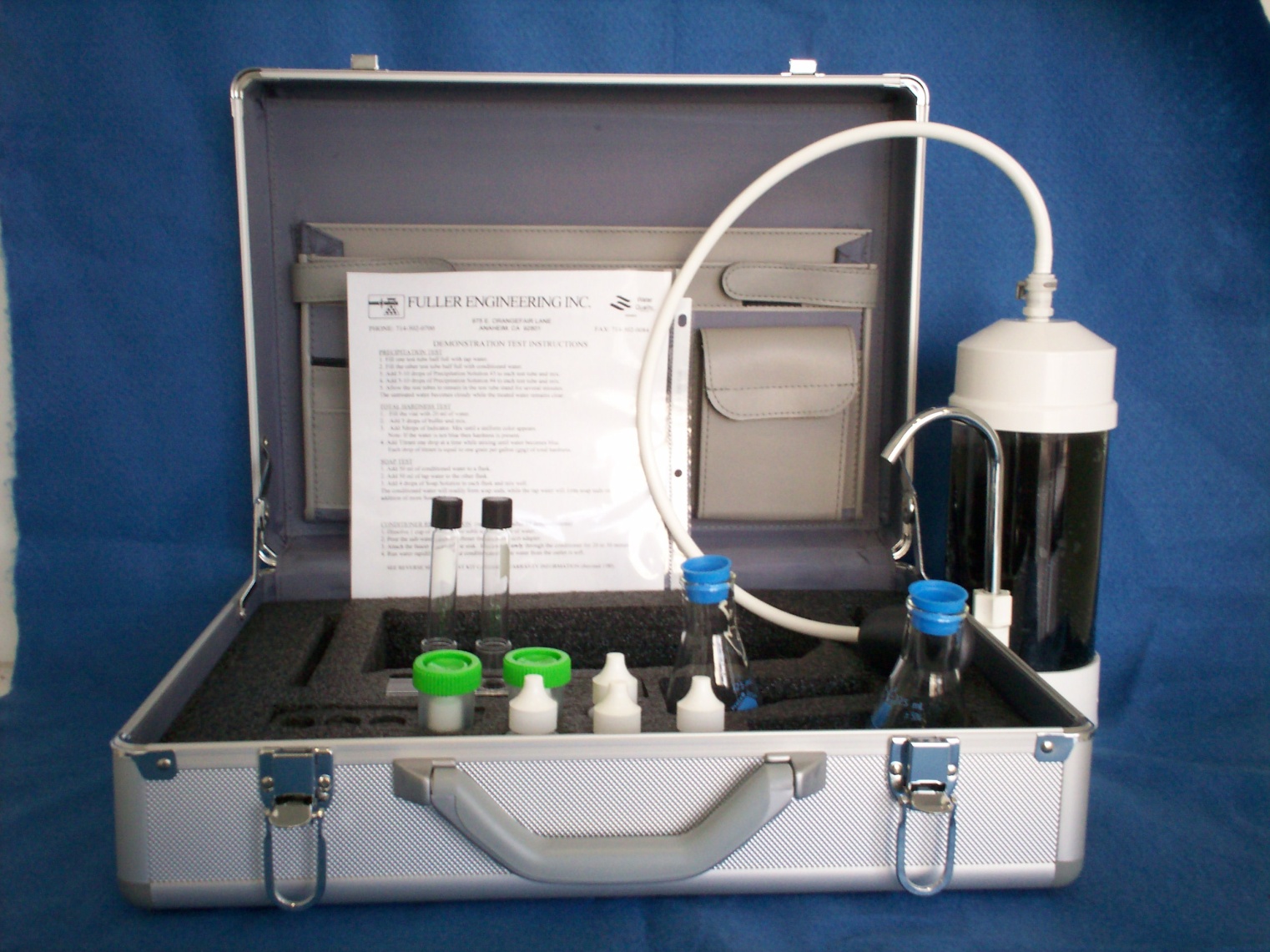 Quality of city water
How much water Youdrink per day….??
Do you know….
How is your Tap Water
What is hard water..?
Hardness chart by America Water Works Association
You will be surprise to know
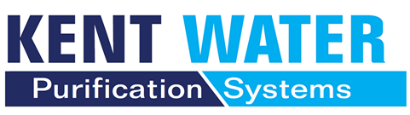 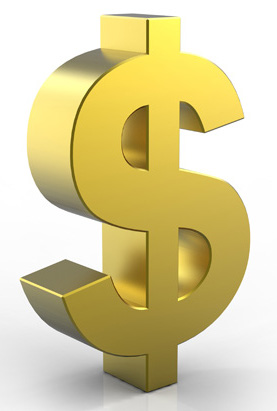 Hard Water
costs you
MONEY !!
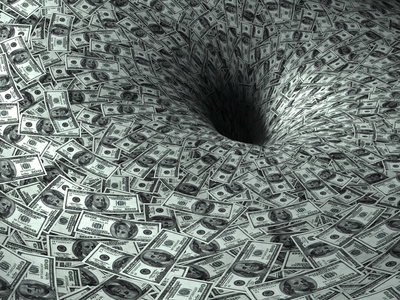 How it costs you $$
Effects on Hair & Skin
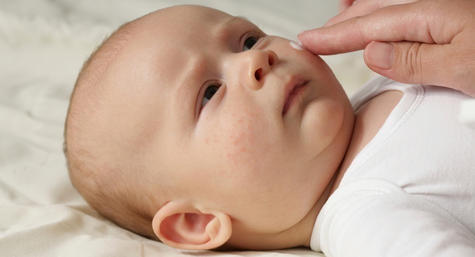 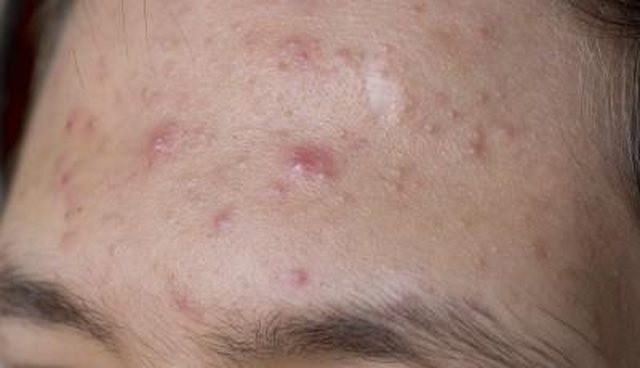 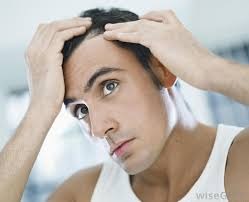 How can you save….
More savings
Current Situation
Benefits
First Financial Difference
Present situation per month WITHOUT  Water Treatment System $ XXX
Upgrade situation per month WITH           Water Treatment System 
$XXX - $85
Saving per month $$$
Benefits Pure wash
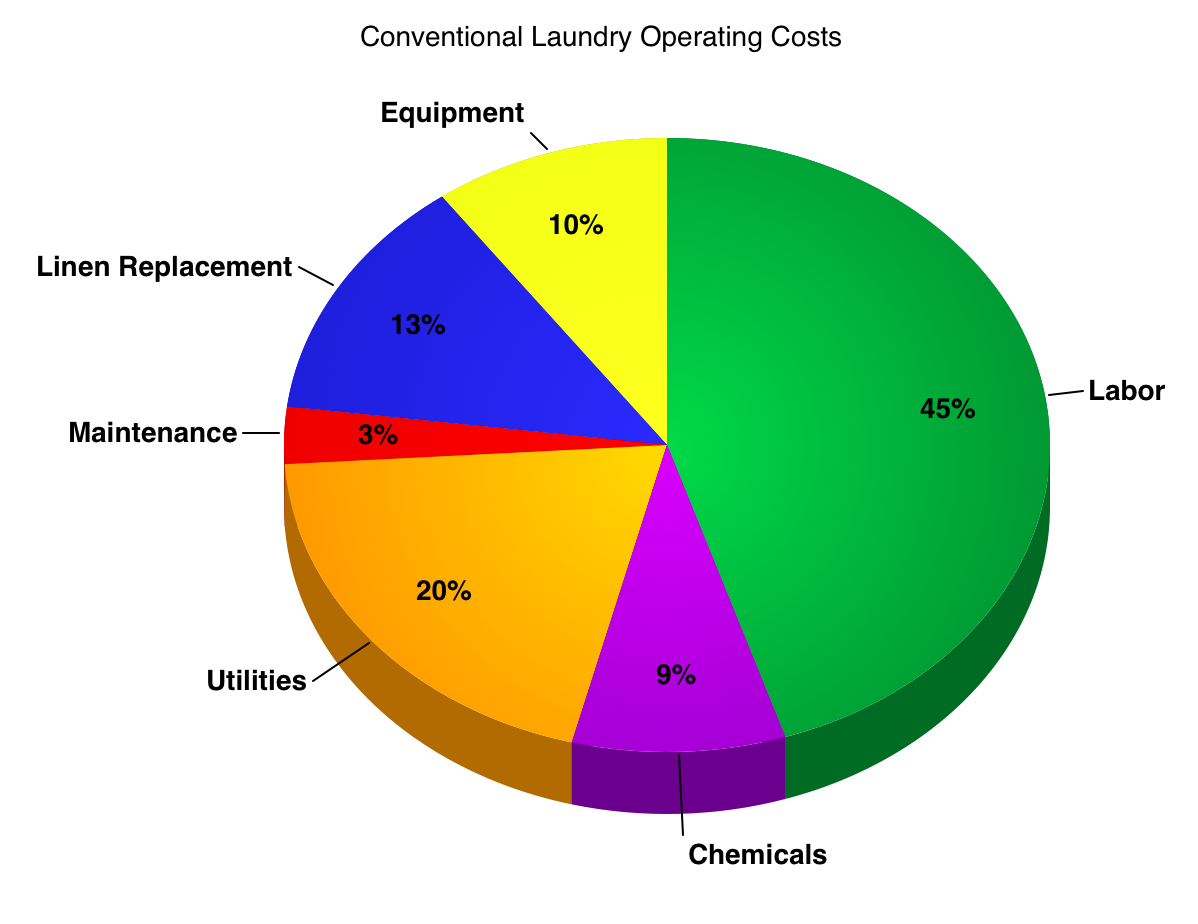 Second Financial Difference with PURE WASH PRO
Present situation per month WITHOUT  Water Treatment System $ XXX
Upgrade situation per month WITH           Water Treatment System 
$XXX - $92
Saving per month $$$
Third Financial Difference with Tank-less Water Heater
Present situation per month WITHOUT  Water Treatment System $ XXX
Upgrade situation per month WITH           Water Treatment System 
$XXX - $135
Saving per month $$$